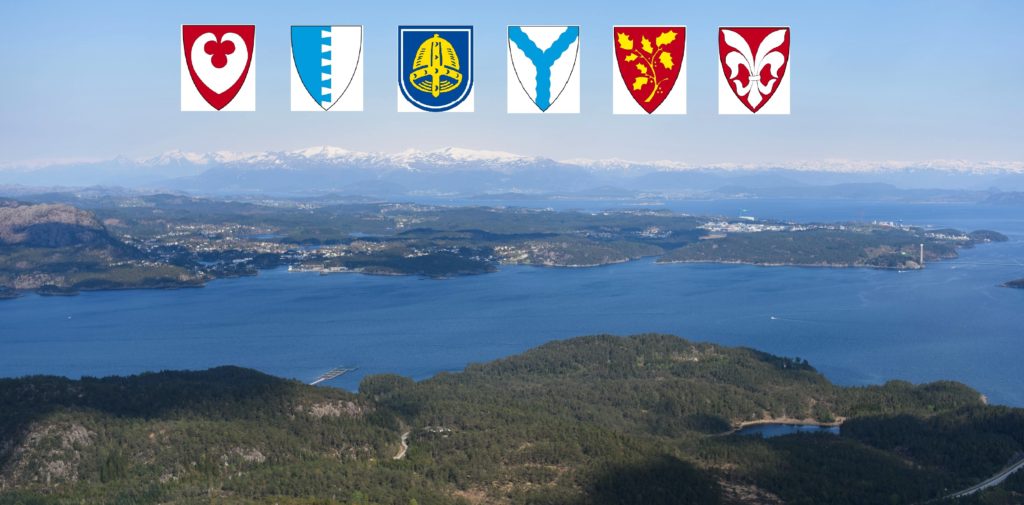 Stord, mars 2023
Eksamensworkshop
Plan for dagen
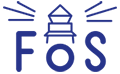 09.00-10.00: Generell info om nasjonale og lokale retningslinjer
Pause
10.00-11.00 Gruppearbeid 
11.00-11.45: Lunsj - Heimelaga brød, ass. pålegg, suppe, kaffi etc.
12.45-14.00: Gjennomgang av gruppearbeid
Forskrifta til opplæringslova
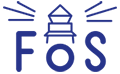 § 3-26.Trekk til eksamen

§ 3-27.Førebuingsdel

§ 3-28.Sensur
[Speaker Notes: 3-26.Trekk til eksamen
Om elevar skal trekkjast til eksamen, eller om alle skal ha eksamen i faget, er fastsett i læreplanen.
Trekket skal vere kjent for elevane 48 timar før sjølve eksamen. Eksamen og eventuell førebuing skal skje på verkedagar.
Elevar i grunnskolen som forserar opplæringa i eit fag, jf. § 1-15, skal vere med i trekket til eksamen det opplæringsåret faget blir avslutta. Dette kjem i tillegg til dei andre eksamenane dei skal ha i grunnskolen.
0Endra ved forskrift 29 juni 2020 nr. 1474 (i kraft 1 aug 2020, heile kap 3 endra).
§ 3-27.Førebuingsdel
Førebuingsdelen er ein del av opplæringa og skal førebu elevane og privatistane på utfordringar dei kan møte på eksamen i faget. Det er kompetansen eleven eller privatisten viser på eksamensdagen som skal vurderast.
Det skal vere fastsett i læreplanen at alle munnlege eksamenar for elevar skal ha førebuingsdel. Førebuingstida skal vere 24 timar.
Det skal vere fastsett i læreplanen om andre eksamenar skal ha førebuingsdel. Førebuingstida kan vare frå 24 timar til 48 timar. Dei som er ansvarlege for å utarbeide eksamen, fastsett kor lang førebuingstida skal vere. Fylkeskommunen avgjer om privatistar skal få førebuingsdel ved lokalt gitt eksamen, og kor lenge førebuingstida skal vare.
0Endra ved forskrift 29 juni 2020 nr. 1474 (i kraft 1 aug 2020, heile kap 3 endra)
§ 3-28.Sensur
Alle prøvesvar skal vurderast av to sensorar.
Ved sentrale eksamenar skal begge sensorane vere eksterne. Ved usemje avgjer ein oppmann.
Ved lokale eksamenar skal minst ein sensor vere ekstern. Faglærar skal vere sensor om skoleeigar ønsker det. Ved usemje avgjer den eksterne sensoren. Ein av sensorane skal vere eksaminator om eksamen krev det.
Sensor skal ha tilfredsstillande kompetanse i faget. Ein fagarbeidar kan vere sensor i programfag på yrkesfaglege utdanningsprogram.
0Endra ved forskrift 29 juni 2020 nr. 1474 (i kraft 1 aug 2020, heile kap 3 endra).]
LK20 og Eksamensinstruks FOS
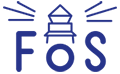 Opplysing om fag:
- Faglærar og ekstern sensor får informasjon fem dagar før elevane
- Skal skje 48 timar før eksamen på ein vekedag 

Trekking av oppgåve/tema
- Eit høveleg tal oppgåver/tema, 2 – 4 elevar per oppgåve
Eksamensinstruks-FOS-Ferdig..pdf (fos-sunnh.no)
Førebuing for elevane
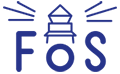 -Obligatorisk skuledag med rettleiing
-Delar av førebuinga kan gjerast andre stadar (Prat rundt bordet)

Føremål:
«Rettleiinga skal syte for like føresetnadar for alle, og verken instruere elevane om løysingsmåte eller førebu dei på spørsmål dei får på eksamen.»
Rettleiing
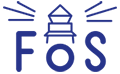 Rettleiinga skal gjera elevane:
budde på utfordringane og oppgåvene dei møter på eksamen i faget
vera kjende med prosedyrane for gjennomføringa av eksamen og vurderingskriteria

Rettleiinga skal IKKJE:
gi elevane instruksjon om ein bestemt løysingsmåte
etablera avtalar om korleis elevane skal svara på spørsmål i fagsamtalen
[Speaker Notes: Grupperefleksjon:
Kva erfaringar har de med dette?
Kva er god praksis?]
Tidsramme
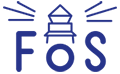 Tida faglærar og sensor nyttar til karaktersetjing er utanom fagsamtalen:

Munnleg eksamen i språk:
-Inntil 30 min per elev.
[Speaker Notes: Inntil- Her er det viktig at ein har ei tydeleg avklaring før ein avsluttar om ein avsluttar før 30 min er gått. – Har eleven noko meir hen vil ytre? Meiner hen at hen har fått sagt det hen ville?
Det er også svært viktig at sensor dokumenterer på dette punktet.]
Fagsamtale
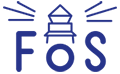 Sensorane skal søkje å avdekke kompetanse gjennom fagsamtalen.
-Eleven vel sjølv korleis fagsamtalen skal starte
-Eleven skal ha høve til å syne HEILSKAPLEG kompetanse i faget
- og UTDJUPA kompetansen sin innan trekt problemstilling/tema
-Eleven kan og PRØVAST i fleire relevante delar av læreplanen om det er tenleg for eleven

Faglærar har ansvaret for, og styrer, samtalen, men ekstern sensor kan bidra innom ramma faglærar legg.
[Speaker Notes: Vert fagsamtale annleis i framandspråk og fordjuping til dels?
Kjem tilbake til dette ila gruppearbeidet.]
Vurdering
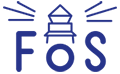 Sensor og faglærar skal delta i vurderinga. Ved usemje fastset ekstern sensor karakteren
-Det skal utarbeidast vurderingskriterium som sensor har godkjend, og som elevane er kjende med.

- Karakteren vert gjort kjent for elevane straks etter at ein elev eller ei elevgruppe er ferdig og faglærar og ekstern sensor har drøfta
Førebuing til eksamen
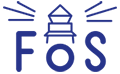 Faglærar utarbeidar framlegg til eksamensoppgåver, og spørsmål til fagsamtalen
Oppgåvene og spørsmåla skal gje eleven høve til å syna breiast mogeleg kompetanse
Ekstern sensor og faglærar vurderer oppgåvene, vurderingskriteria og hovudspørsmåla på førehand
[Speaker Notes: Invitasjon til ekte samarbeid om oppgåver og spørsmål.
Sensor sitt ansvar å sikre breidde og djupne. Kan ikkje komma med innvendingar på eksamensdagen om oppgåvene er godkjende.]
Formidling- Lærar drar ut svar
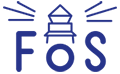 Fire tips til munnleg eksamen:
1. Lag plan for fagsamtalen
2. Førebu oppfølgingsspørsmål (ulik vanskegrad)
3. Husk både breidde og djupne
4. Pass tida og bruk stoppeklokke
[Speaker Notes: 4. Viktig med tanke på at praktisk del vert passe stor.]
Kunnskapsløftet 2020
Ny læreplan med nye kompetansemål og ny generell del

 Tverrfagleg emne: 
Demokrati og medborgarskap

Mulighet for å inkludera lyttemateriell.
[Speaker Notes: Lyttemateriell og tekstar til oppgåvene? Snakk om seinare]
Utforming av oppgåver
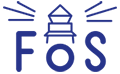 «Eksamen skal være i samsvar med læreplanverket. Eksamensoppgaven bør være såpass åpen at eleven kan ta egne valg for innhold og form» - Udir
Bruk fleire kompetansemål og gje eleven moglegheit til å visa samanhengar. 
Sjå på faget sine kjerneelement, tverrfaglege tema og overordnet del i valg av tema. 
Legg til rette for at eleven får mulighet til å velge relevante presentasjonsmåter for å vise sin kompetanse.
[Speaker Notes: Eksamen skal være i samsvar med læreplanverket. Eksamensoppgaven bør være såpass åpen at eleven kan ta egne valg for innhold og form. - UDIR]
Har faget spesielle utfordringar?
Kompetansemåla – få og svært opne og går på kommunikasjon

Utforming av oppgåva  - korleis hjelpa eleven til å visa breidde og dybde når dei har avgrensa kompetanse i språket dei skal kommunisera på?

Fagrapport – svært viktig verktøy for elevar og sensorar som skal opp i framandspråk
Gruppearbeid – del 1
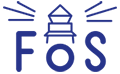 1. Gå gjennom grunnleggande ferdigheitar, kjerneelement og kompetansemåla i faget, og snakk om kva som kjenneteiknar faget. 

2. Gå gjennom oppgåvene og vurderingskriteria de har fått utdelt. Vurder dei; kva er bra, kva kan gjerast annleis? Klarar elevane å visa nok breidde og dybde i faget?

Gjennomgang i fellesskap
Gruppearbeid – del 2
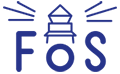 Ha grunnleggande ferdigheitar, kjerneelement og kompetansemåla i faget i tankane når de jobbar vidare med følgjande oppgåver: 

Lag ei eller to oppgåver saman i gruppa (den eleven får 24 timar før) 
Lag vurderingskriterar

 Gjennomgang i fellesskap
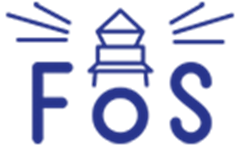 Gruppearbeidet sendes til: Hege.Steindal@sveio.kommune.no

Internett: St0rd2021